Comparative
or 
Superlative
Make three sentences
for each picture
A is bigger than B.
B is the biggest.
C is the smallest.
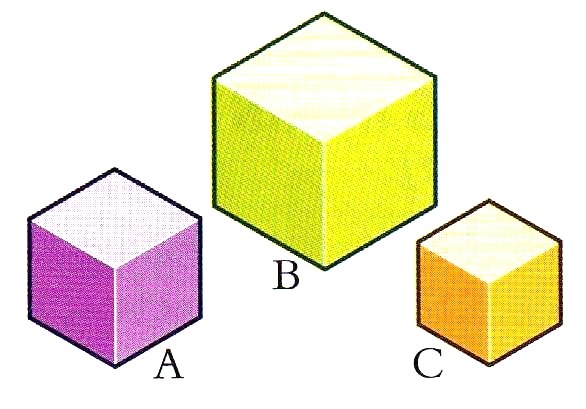 big/small
A is longer than B.
B is the shortest.
C is the longest.
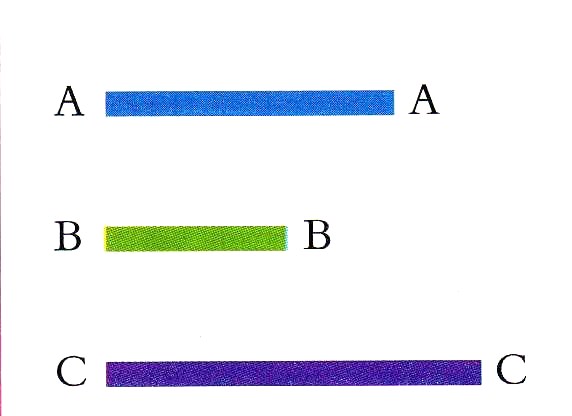 long/short
A is the lightest.
B is the heaviest.
C is lighter than B.
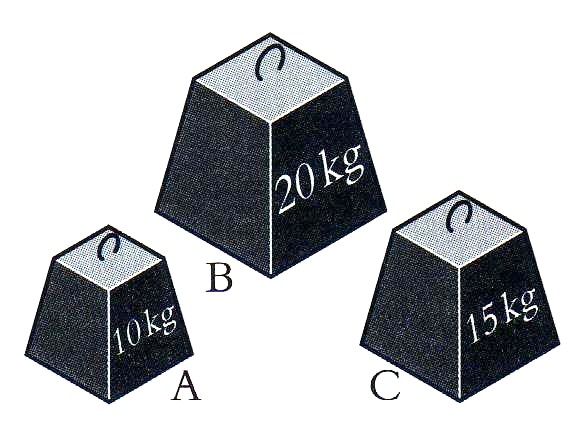 heavy/light
A is younger than B.
B is the oldest/eldest.
C is younger than B.
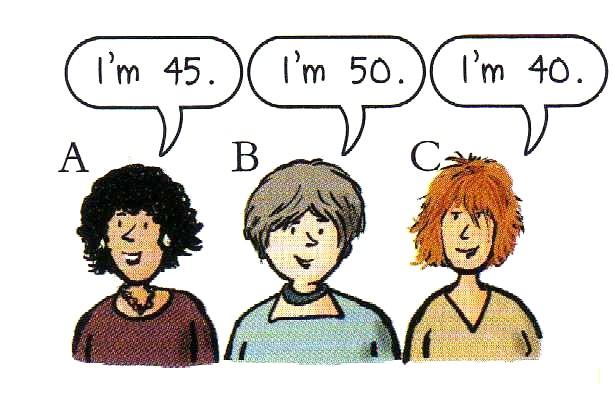 old/young
A has got the most money.
B has got more money than C.
C has got less money than B.
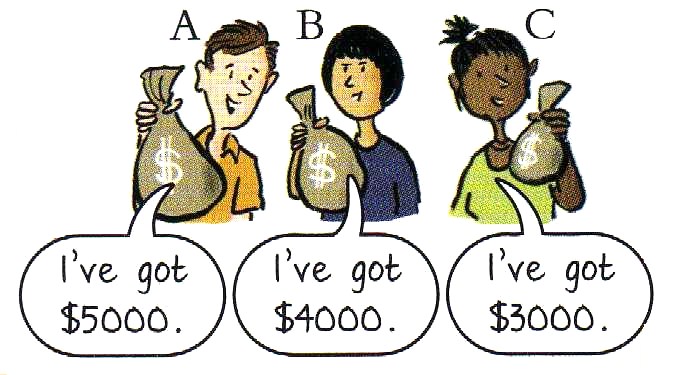 more/less
money
Complete 
the 
sentences
is longer than
C………………………….A.
D………………………………
B…………………………………
is the longest
is the shortest
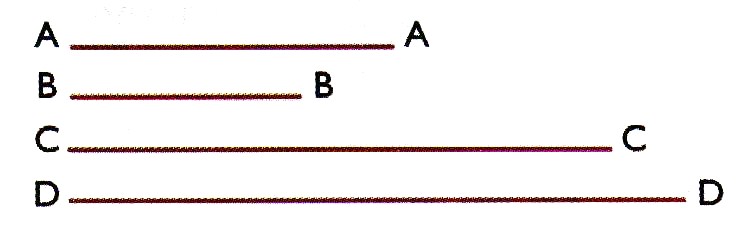 is younger than
D………………………….C.
B………………………………
C…………………………………
is the youngest
is the oldest
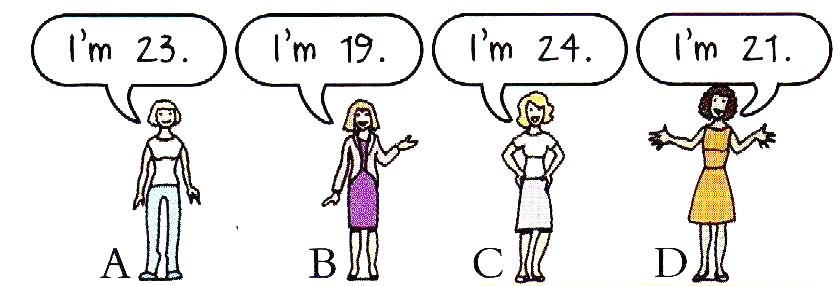 is more expensive than
D……………………………………….A.
C………………………………
A……………………………
is the most expensive
is the cheapest
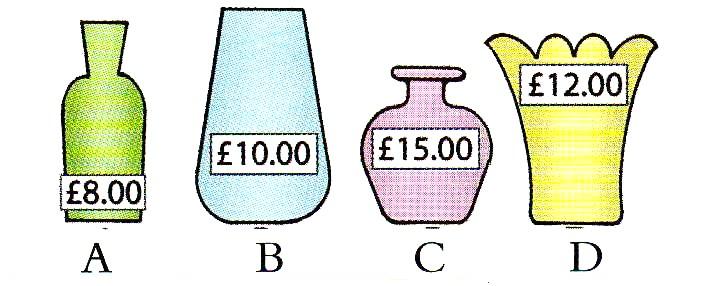 is better than
A…………………………….C.
A………………………………
D……………………………
is the best
is the worst
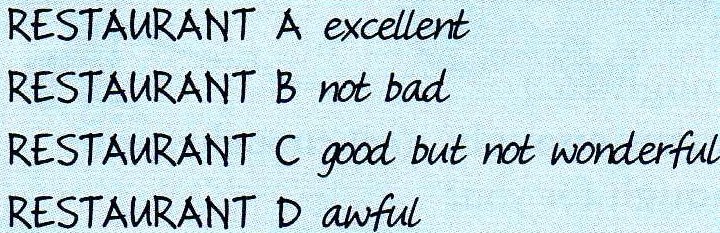